情報の授業
ネットワークの中を見てみよう(3)まとめ
LAN

Local
SMTP

Mail      Transfer
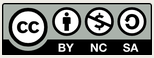 Go.Ota
1
確認: The Internetって何?
The Internet
いろいろなサービス
DNS機械の番号と名前を対応する仕組み
TCP/IPTCP: データを送る仕組みIP: 機械を番号で認識する仕組み
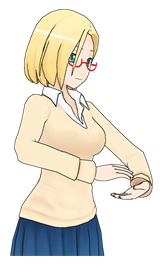 インターネット(Internet)はInter=間、相互とNetwork=通信網を合わせてものと理解されますが、TCP/IPが生まれた米国国防高等研究計画局では、TCP/IPが動き始めた時あたりから、これを使ったネットワークをインターネットと呼んでいたという話もあるようです。あと、初めはTCPという規格の中にTCPとIPの機能がありましたが、後にTCP/IPという規格の名前に変更されました。
2
確認: グローバルIP/プライベートIPアドレス
検索のキーワードで　IPアドレス　確認　を指定して使っているPCのIPアドレスを表示するサイトにアクセスしてみる
インターネット
千葉県高校用ネットワーク
市川東高校
グローバルIP
LAN: ローカルエリアネットワーク
プライベートIP
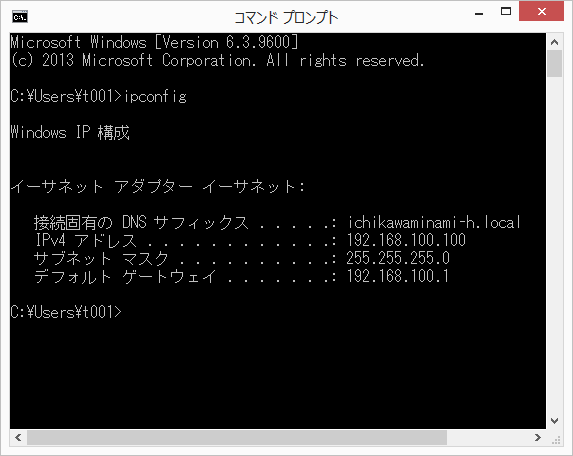 市川南高校
LAN: ローカルエリアネットワーク
プライベートIP
WAN: ローカルエリアネットワーク
>ipconfig
3
確認:　二種類のIPアドレス
文部科学省のIPアドレス(nslookupで見たとき)
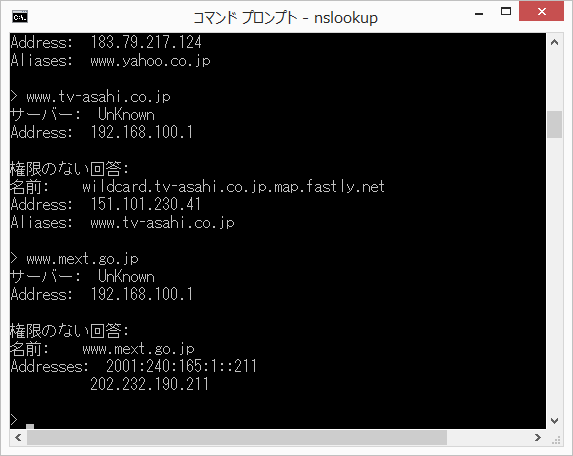 IPv6 (新しく割り当て開始: もともとの数も多い
１兆 x １兆以上)
IPv4 (すでに全世界で割り当て済み
　　　約４３億アドレス)
確認:  インターネットの住所の名前 : ドメイン名
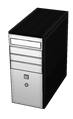 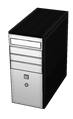 インターネット
www.ウェブサーバー
smtp.メールサーバー
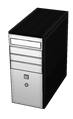 前のスライドの文部科学省のドメイン名
 mext.go.jp
ドメイン　ドメイン名
dns.DNSサーバー
5
確認: ドメイン名とホスト名
https://www.yahoo.co.jp/
プロトコル名
ドメイン名
ホスト名
URL
・プロトコル名例　http:  Webのアクセスプロトコル
　https: Webのセキュリティ付きアクセスプロトコル
・ホストの名前
　www: Webサーバー
　smtp: ファイルサーバー
確認: ドメイン名/ホスト名とIPアドレス
相手にメッセージ(手紙)を届けるには
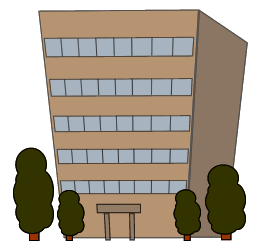 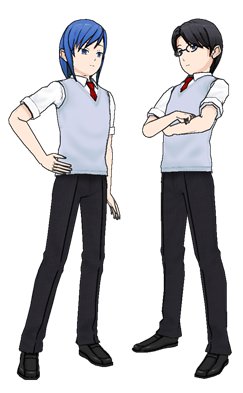 7
確認: ホスト/ドメイン名からIPアドレス変換
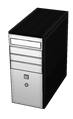 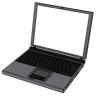 DNSサーバー
名前 →←IPアドレス
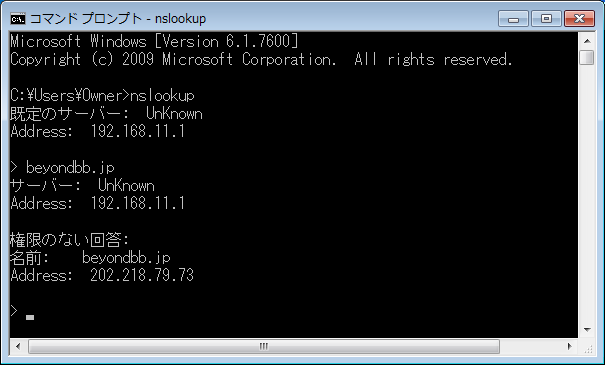 Nslookup

Name Service
8
確認: Webのアクセスは二段階
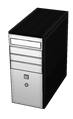 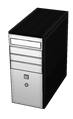 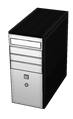 ②
WWWサーバー
DNSサーバー
①
HTTP
←名前 IPアドレス→
GET http://beyondbb.jp/Hello.html
ステータス 200 “OK“Hello.htmlファイルの内容
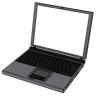 PCの内部では自動的にnslookupと同等のことが行われている。
9
確認: Webのアクセスのプロトコル
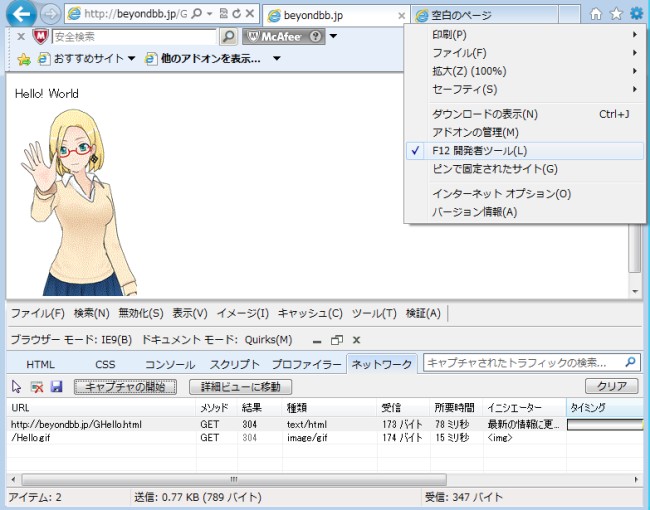 HTTP
GET http://beyondbb.jp/Hello.html
ステータス 200 “OK“Hello.htmlファイルの内容
ネットワークのタグを指定してください。
10
確認: いろいろなのプロトコル
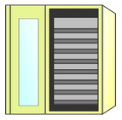 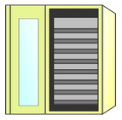 B
A
確認:　パケットとレイヤー
PPAPの歌詞と画像をインターネットで送信する。
ヘッダー (住所などのハガキの表)
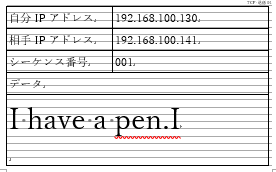 歌詞を
TCP(Transmission Control Protocol)
で送る
データ (実際の内容のハギカの裏)
元のデータ
元のデータ
No.1
No.2
No.3
No.1
①小さい塊に分割する。
③小さい塊を受信して集める
②小さい塊単位に送る
No.2
No.3
おまけ: Ethernet フレームの構成
1つにEthernetフレームはインターネットプロトコルの構成に対応しています。各階層の情報が順番に積み重なって、一つのフレームができあがります。
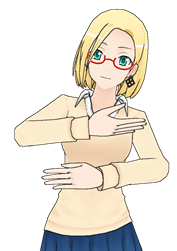 アプリケーションの情報
TCP (Transmission Control Protocol)
IP.( Internet Protocol)
1つのEthernetフレーム
13
Ethernet フレームをもとにした通信と実社会の郵便の配達の対比
拝啓・・・・・・・・・・・
・・・・・・・・・・・・・・
非常に長い手紙の内容 = アプリレーションの情報
Ethernetフレームの内容を実社会の郵便にたとえて説明してみました。Ethernetレベルの情報は具体的にハガキどう運ぶ(移動させる)ということになります。そのため、基本的に次の場所までどうするかの指示になり、実際のネットワークでも、この情報だけ書き変わっていきます。
別々のハガキに書いて番号がつけられた状態 = TCPの情報+アプリケーションの情報
No.3・・・・・
No.2・・・・・
No.1拝啓・・・・・
・・・
ハガキに相手先の住所を書いた状態 = IPの情報+TCPの情報+アプリケーションの情報
東京都千代田区霞が関3-2-2
東京都千代田区霞が関3-2-2
東京都千代田区霞が関3-2-2
・・・
東京都千代田区霞が関3-2-2
ハガキにポストイットでどう移動させるか指示を書いた状態 = Ethernetの情報+IPの情報+TCPの情報+アプリケーションの情報
駅前のポストに入れて
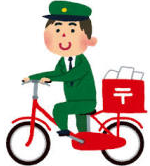 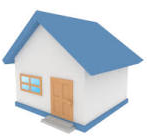 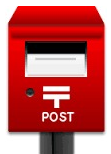 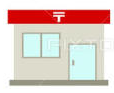 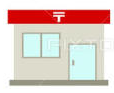 ・・・
宛先に配達して
XX郵便局に持ってて
XX郵便局に集めて
14
HTTPの ウェブのプロトコルの流れの概要
ウェブサーバーとパソコンの間のHTTPのプロトコルは非常にシンプルです。GETで表示するファイル名を要求すると、サーバーがそのファイルの内容を返します。もしファイルが無い場合は、見つからないことを示す、404というステータスを返します。
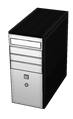 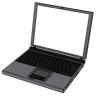 ブラウザ
ウェブサーバー
正しいファイルを指定した場合(A)
GET http://beyondbb.jp/Hello.html
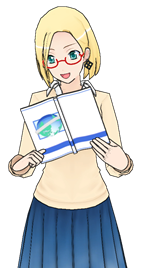 ステータス 200 “OK“Hello.htmlファイルの内容
“Not Modified”が帰ってきた場合は、普通はキュッシュで持っている情報が最新なので、それを表示します。
正しいファイルを指定した場合(B)
GET http://beyondbb.jp/Hello.html
ステータス 304 “Not Modified “
存在しないファイルを指定した場合
GET http://beyondbb.jp/Hello2.html
15
ステータス 404 "Not Found"
確認:　コンピュータシステムの形態
集中処理システム　　　　　分散処理システム
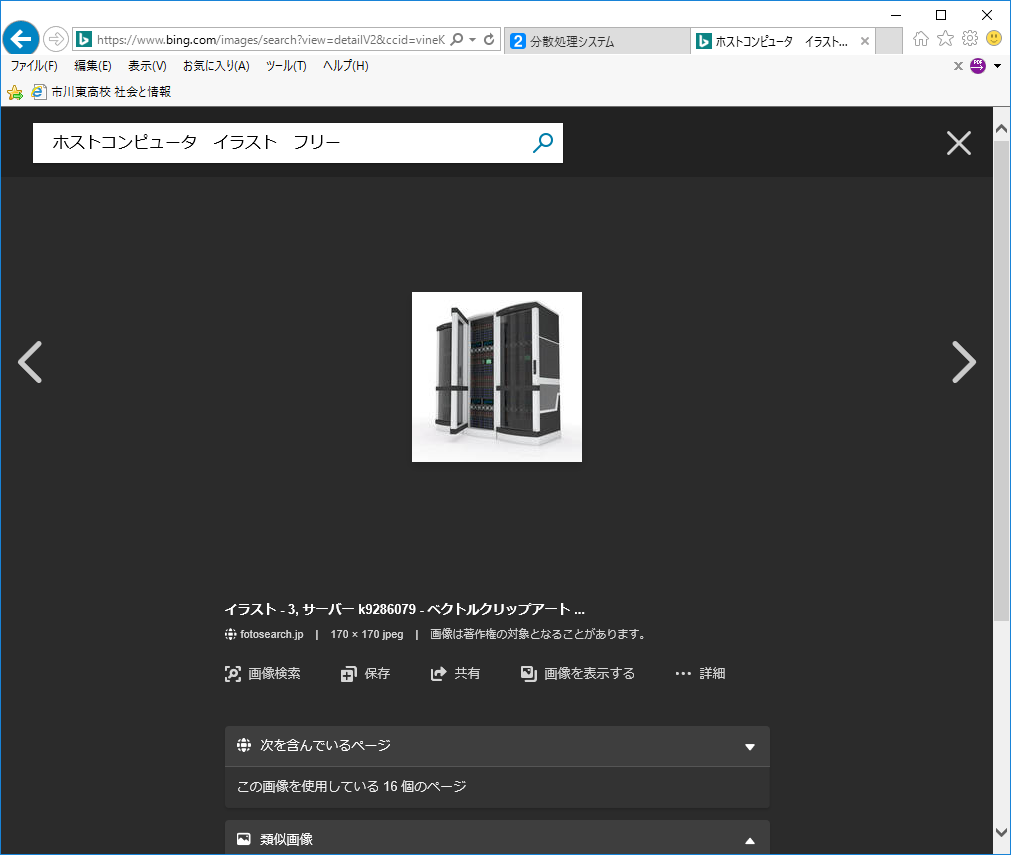 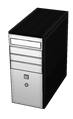 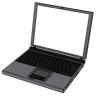 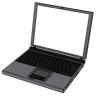 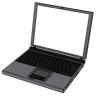 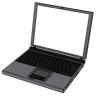 ピアツーピア
システム
・テレビ会議
・ファイル交換
など
大型コンピュータで集中的に処理する。
・銀行システム
・座席予約システムなど
クライアントサーバー
システム
説明:ファイル形式とその標準化(1)
[F12]のキーを押すと開発者用ツールのダイアログが出ます。
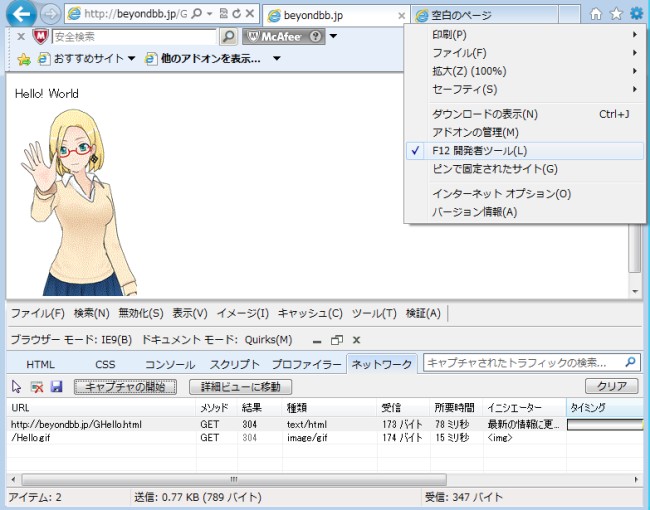 ネットワークのタグを指定してください。
17
HTTPの ウェブのプロトコルの流れの概要
ウェブサーバーとパソコンの間のHTTPのプロトコルは非常にシンプルです。GETで表示するファイル名を要求すると、サーバーがそのファイルの内容を返します。もしファイルが無い場合は、見つからないことを示す、404というステータスを返します。
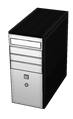 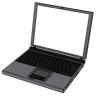 ブラウザ
ウェブサーバー
正しいファイルを指定した場合(A)
GET http://beyondbb.jp/Hello.html
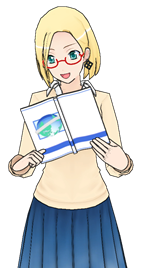 ステータス 200 “OK“Hello.htmlファイルの内容
“Not Modified”が帰ってきた場合は、普通はキュッシュで持っている情報が最新なので、それを表示します。
正しいファイルを指定した場合(B)
GET http://beyondbb.jp/Hello.html
ステータス 304 “Not Modified “
存在しないファイルを指定した場合
GET http://beyondbb.jp/Hello2.html
18
ステータス 404 "Not Found"
説明:ファイル形式とその標準化(2)
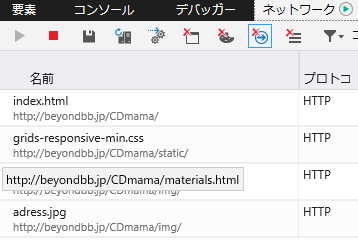 index.html
ファイル名.拡張子
19
説明:ファイル形式とその標準化(3)
拡張子はドキュメントの種類を表す
説明:ファイル形式とその標準化(5)
エクスプローラーで拡張子を表示するように設定する。
自分のZ:ドライブに対して[表示] – [オプション]
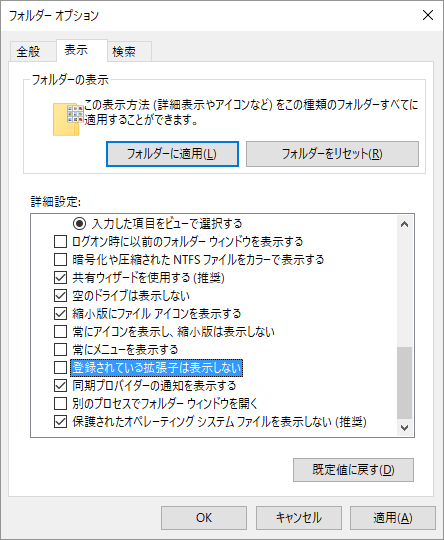 □ 登録されてる拡張子は表示しない
のチェックを外して[適用]を指定
寸劇:　データをネットワークで送受信する
PPAPの歌詞と画像をインターネットで送信する。
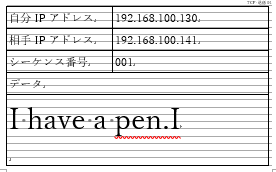 歌詞を
TCP(Transmission Control Protocol)
で送る
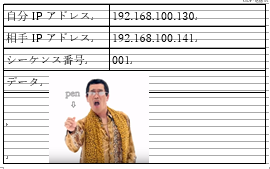 歌詞を
UDP 
(User Datagram Protocol) 
で送る
重要:どうしてTCP/IPは生まれたか (TCP トランスポート層)
昔の電話の交換手による接続
昔の電話は交換手が一本一本線を繋いで通話していました。コンピュータも以前は、一本の線をつなぐことによって通信していました。電話と違ってコンピュータは常に通信しているわけでなく、回線を効率的につかう方法が必要になりました。
そこで通信の内容のデータを細かく分けて荷物のようなパケットにして、同じ回線を複数のコンピュータで利用するようになりました。このパケット交換の方法としてTCPが生まれました。
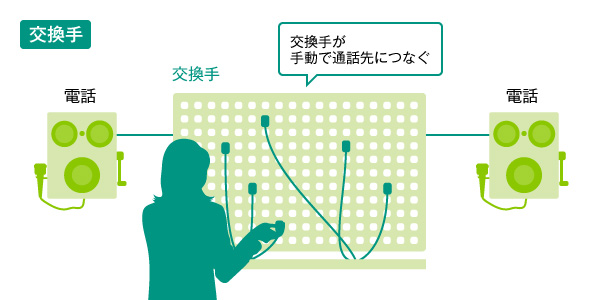 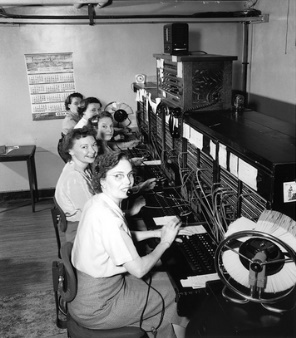 回線交換によるコンピュータのデータ通信
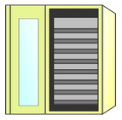 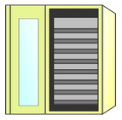 通信時は物理的に一つの回線を継続して使用する。
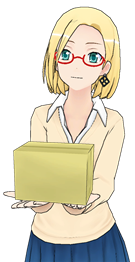 パケット交換によるコンピュータのデータ通信
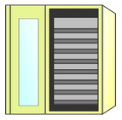 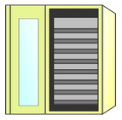 B
A
A->B
A->B
A->B
C->D
C->D
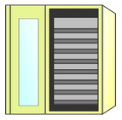 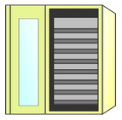 C->D
C
D
一つの回線を複数の通信で使う。
23
画像引用:NTT東日本　http://www.ntt-east.co.jp/business/magazine/nw_system/01/
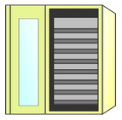 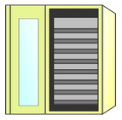 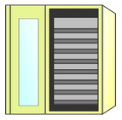 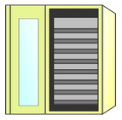 B
B
A
A
TCP/IPの具体的な通信方法 (TCP トランスポート層)
パケットに分割した通信
元のデータ
元のデータ
No.1
No.2
No.3
No.1
①小さい塊に分割する。
③小さい塊を受信して集める
②小さい塊単位に送る
No.2
No.3
パケット通信で途中でパケットが無くなった場合
No.2
①受信したパケットの番号を確認する。
No.1
No.3
②抜けたパケットがある場合はそのことを通知する。
No.2が届いていません。
③再度、抜けているパケットを送信する
No.2
24
Ethernet フレームをもとにした通信と実社会の郵便の配達の対比
拝啓・・・・・・・・・・・
・・・・・・・・・・・・・・
非常に長い手紙の内容 = アプリレーションの情報
Ethernetフレームの内容を実社会の郵便にたとえて説明してみました。Ethernetレベルの情報は具体的にハガキどう運ぶ(移動させる)ということになります。そのため、基本的に次の場所までどうするかの指示になり、実際のネットワークでも、この情報だけ書き変わっていきます。
別々のハガキに書いて番号がつけられた状態 = TCPの情報+アプリケーションの情報
No.3・・・・・
No.2・・・・・
No.1拝啓・・・・・
・・・
ハガキに相手先の住所を書いた状態 = IPの情報+TCPの情報+アプリケーションの情報
東京都千代田区霞が関3-2-2
東京都千代田区霞が関3-2-2
東京都千代田区霞が関3-2-2
・・・
東京都千代田区霞が関3-2-2
ハガキにポストイットでどう移動させるか指示を書いた状態 = Ethernetの情報+IPの情報+TCPの情報+アプリケーションの情報
駅前のポストに入れて
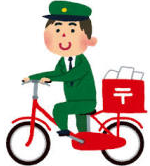 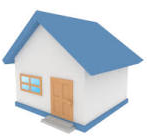 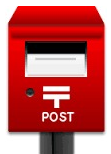 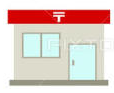 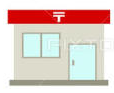 ・・・
宛先に配達して
XX郵便局に持ってて
XX郵便局に集めて
25